Unit 4 – nuclear reactions
Learning Target 4.4 – Read, write, and balance nuclear equations using isotope notation.
Isotope Notation
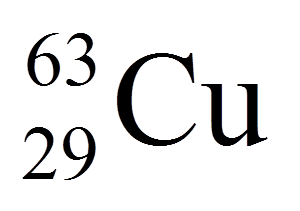 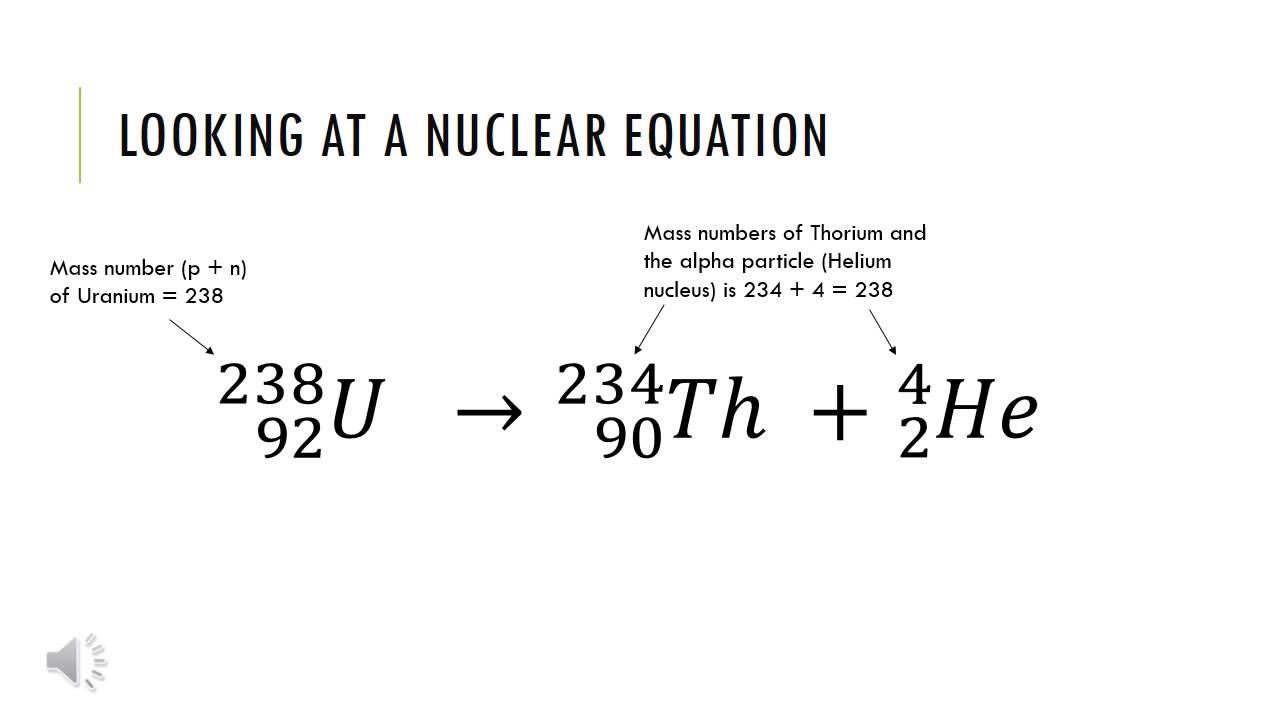 Reading a Nuclear Equation
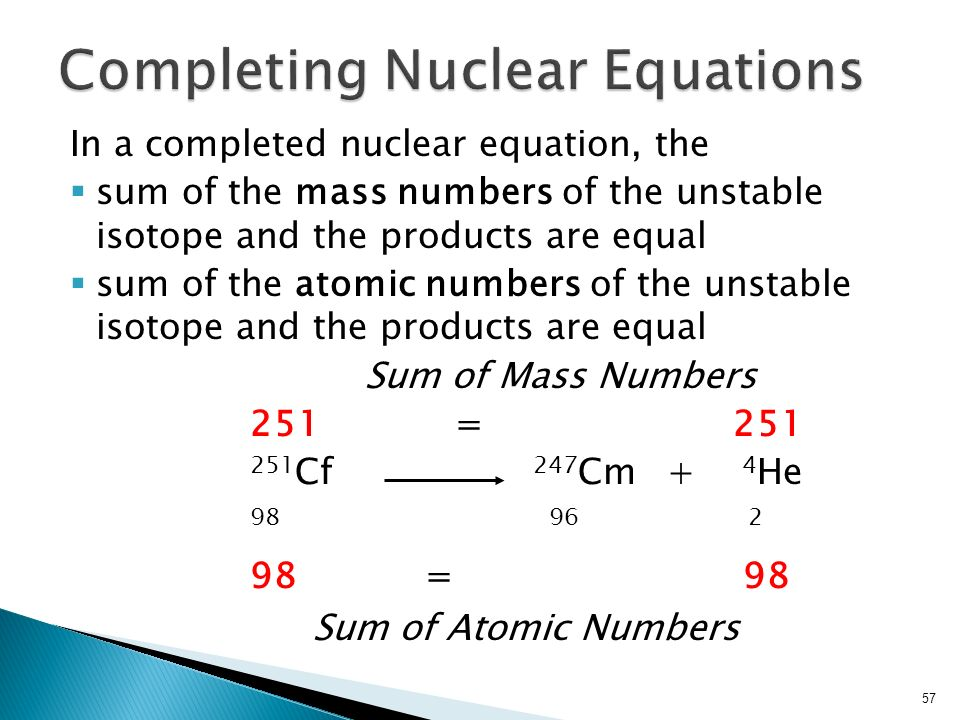 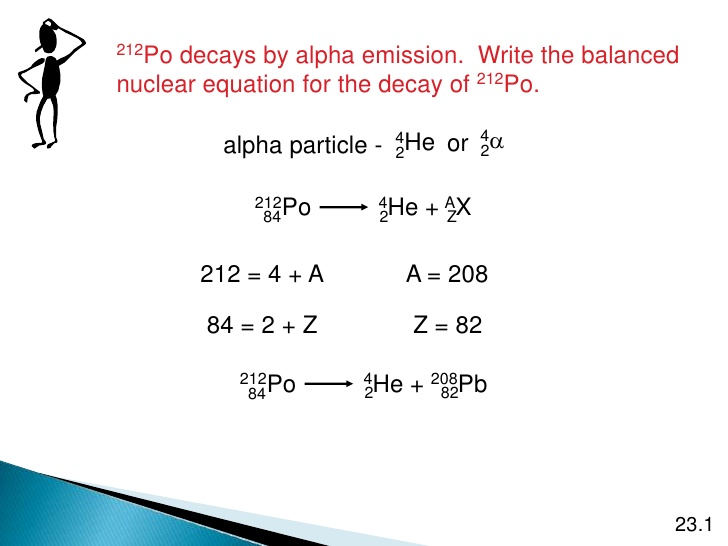